Вшанування пам’яті 
Тараса Шевченка
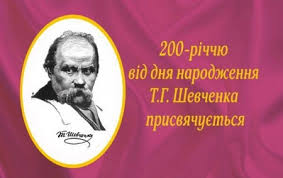 З 1918 року вшанування пам’яті великого Кобзаря 9 березня стало в нашій країні щорічним і всенародним.
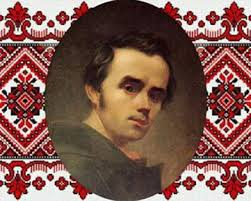 Відкрито пам’ятники поетові в Києві, Каневі, Харкові та в інших містах України
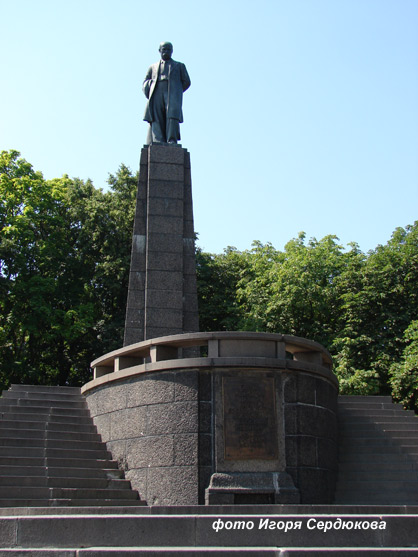 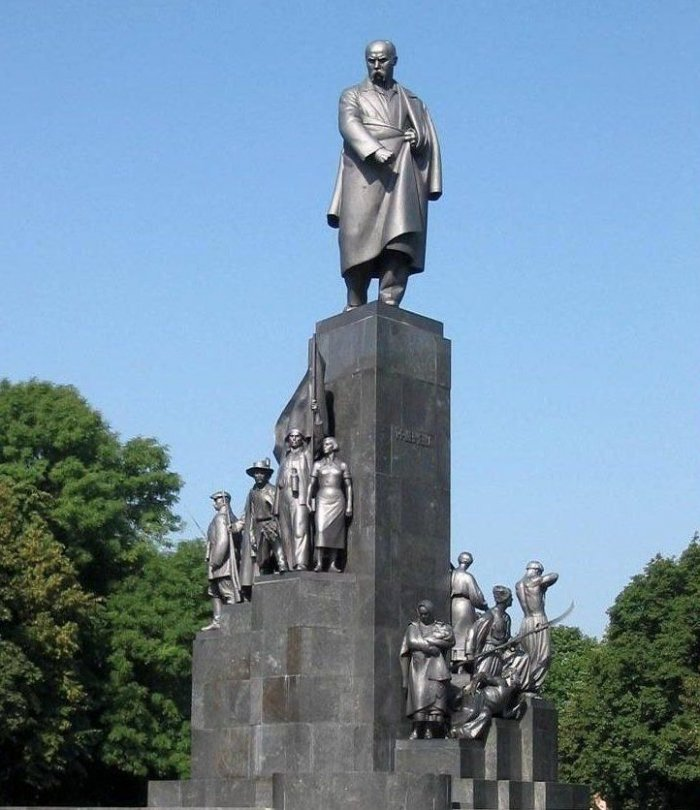 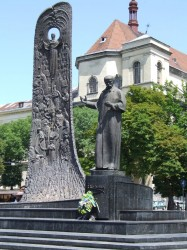 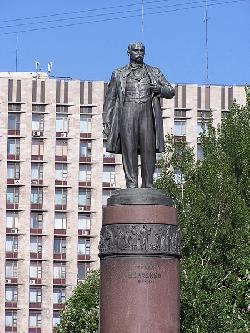 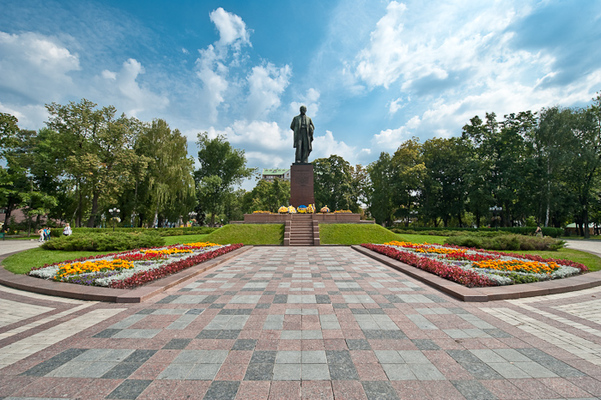 Могилу великого Тараса оголошено заповідником
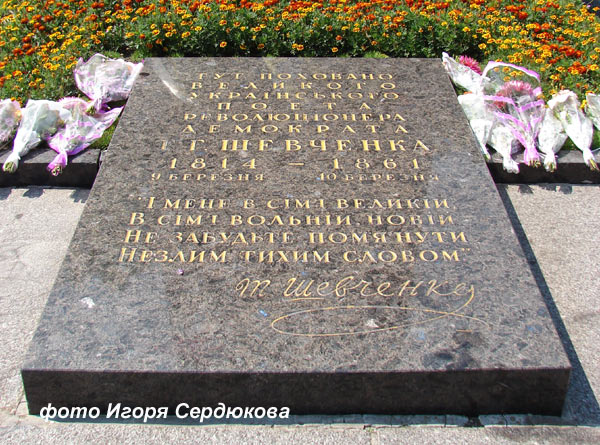 Ім’я Шевченка присвоєно Київському університетові, театру опери та балету
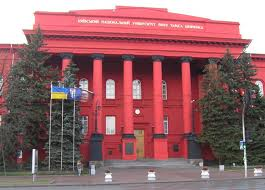 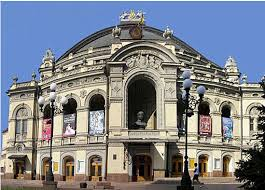 Масовими тиражами видаються його твори, відкрито Державний музей 
Т. Г. Шевченка
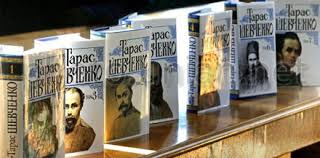 Починаючи з 1962 року, щорічно присуджуються Державні премії України імені Т. Г. Шевченка в галузі літератури і мистецтва
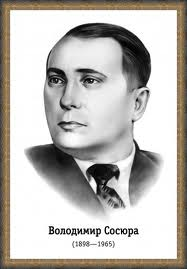 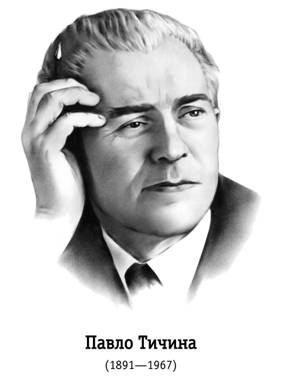 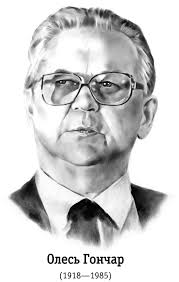 За рішенням ЮНЕСКО, ювілеї Т. Г. Шевченка відзначалися в усіх державах світу, в багатьох із них вийшли переклади “Кобзаря”
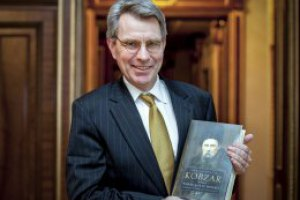 В честь пам'яті Шевченка в Краматорську його ім'ям названа вулиця в селищі Шабельківка, бібліотека-філія № 6.
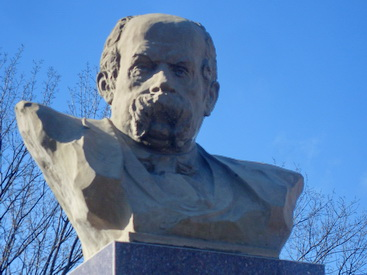 В честь пам'яті Шевченка в Краматорську в сквері ім.Шевченка у 2009 році було урочисто відкрито пам'ятник Великому Кобзареві.
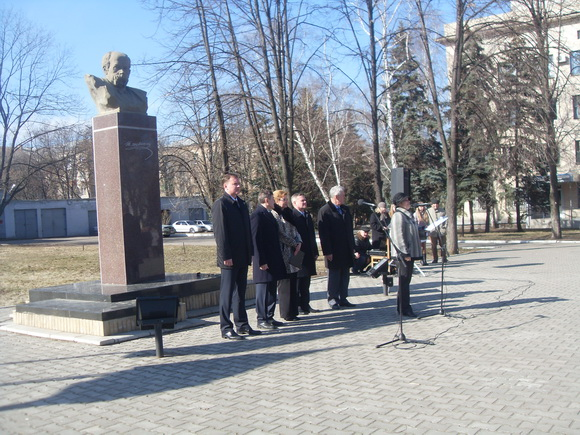 Про Тараса Шевченка складають пісні і легенди, йому присвячують вірші.
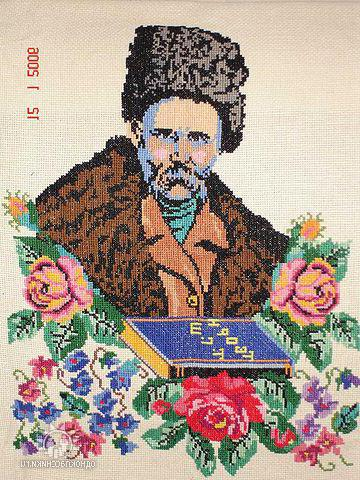 Нет не умрет Тараса имя…
В тот час, когда встает заря,
Звучит в эфире позывными
Живая песня Кобзаря…
                                               				 			Н.Рыбалко
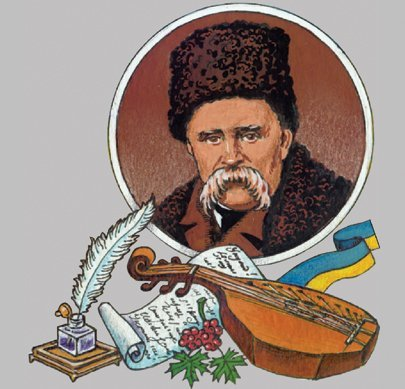 О музи, вас благаю дати
Натхнення й сил, щоб змалювати
Словами образ Кобзаря…
		
		В.Бояновський
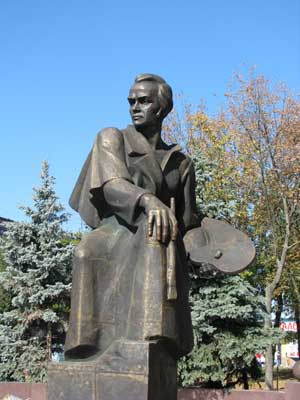 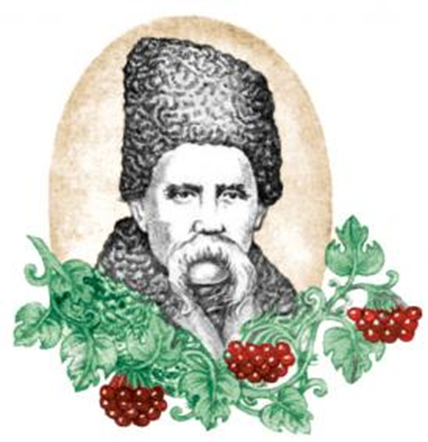 На Шевченкову гору
На Тарасову гору крутую
Разом з квітами серце несу
І цілую ту землю святую
За її незбагнену красу.
			З. Гринах-Чабан
Ти з хистом від Господа Бога прийшов
В народ, щоб співати поеми життя,
І славу козацьку на кулі земній
Увічнити словом міцним Кобзаря.
				О.Максименко
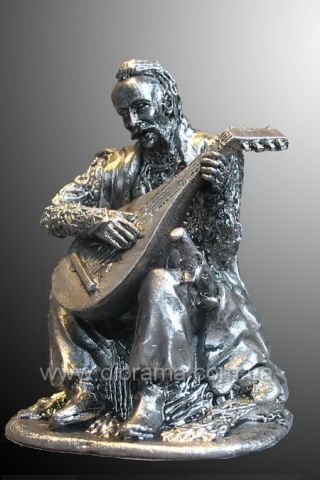 Хай роки злітають невпинно,
Зірками іскряться в імлі.
Ми свято шануєм Тараса,
Його не забудемо, ні!
	 З. Дударчик
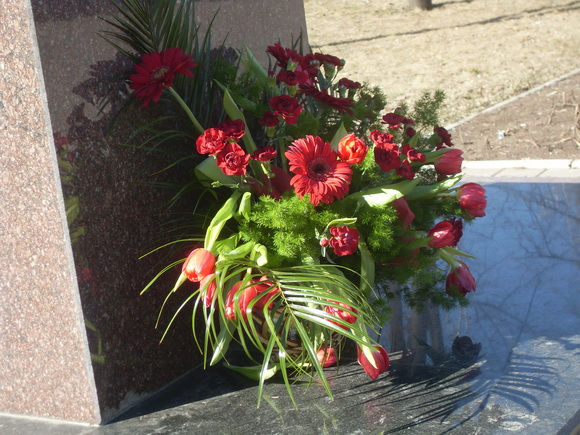 Вічна пам’ять про Тараса
Шевченка!
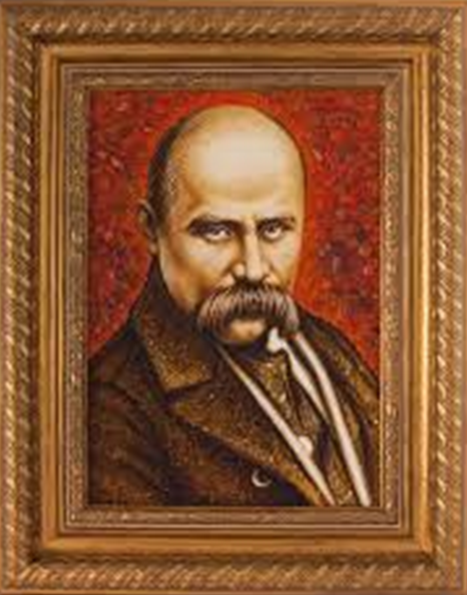